Traitement automatique des langues
Présenté par :  Maroua TAIRA
Institut Galilée – Univeristé Paris13
M2 EI2D – 2017/2018
[Speaker Notes: © Copyright Showeet.com – Creative & Free PowerPoint Templates]
Sommaire
Introduction
Manipulation des textes
Modèles de langue
Classification de documents
Analyse syntaxique
Traduction automatique
01
04
TAL , C’est quoi ?
02
05
03
06
2
[Speaker Notes: © Copyright Showeet.com – Creative & Free PowerPoint Templates]
TAL , c’est quoi ?
Le traitement automatique des langues naturelles étudie la composante langagière de l’intelligence artificielle.
    Une approche qui tente d’imiter l’intelligence humaine et sa capacité              de comprendre/utiliser les langues complexes.
Composante primordiale du 
   test de turing
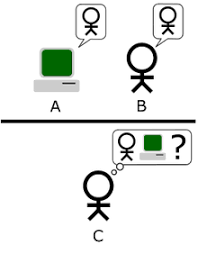 Your Date Here
Your Footer Here
3
[Speaker Notes: © Copyright Showeet.com – Creative & Free PowerPoint Templates]
Domaines d’application
Your Date Here
Your Footer Here
[Speaker Notes: © Copyright Showeet.com – Creative & Free PowerPoint Templates]
Traduction automatique
Recherche d’information
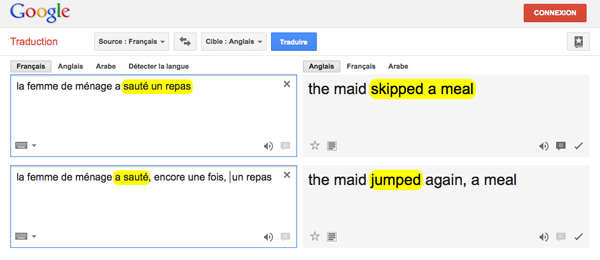 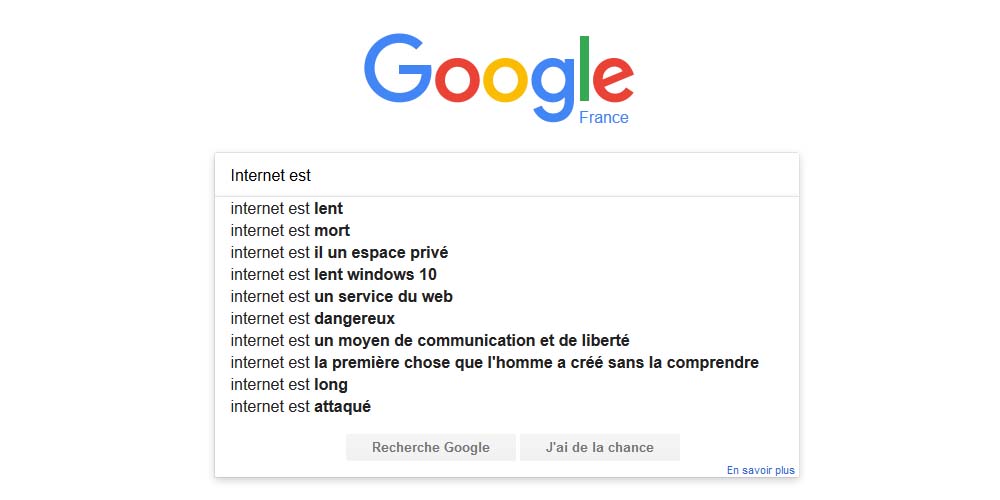 Your Date Here
Your Footer Here
5
[Speaker Notes: © Copyright Showeet.com – Creative & Free PowerPoint Templates]
Réponse automatique
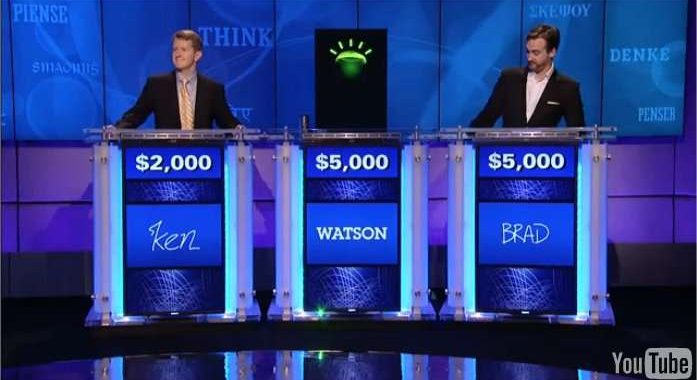 Et bien d’autres !
6
Défis du TAL
Pourquoi le TAL est difiicile ?
7
[Speaker Notes: © Copyright Showeet.com – Creative & Free PowerPoint Templates]
L’interprétation d’une phrase correctement est une tâche très complexe à automatiser
Parfois même pour un être humain !
L’ambiguité :Ce n’est pas rare qu’une phrase puisse être interprétée de plusieurs façons.
9
[Speaker Notes: © Copyright Showeet.com – Creative & Free PowerPoint Templates]
Les métaphores :
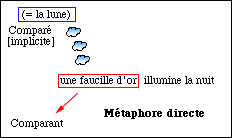 Cette utilisation des mots rend l’utilisation des régles prédifinies ardue
Your Date Here
Your Footer Here
10
Variation dans le temps :
Exemple : sort of

Utilisation classique :
	What sort of animal made this track ?
Utilisation moderne :
	He sort of understood what’s going on !



De nouveaux mots peuvent être introduits :
Internet, drone …
Your Date Here
Your Footer Here
11
Manipulation des textes
[Speaker Notes: © Copyright Showeet.com – Creative & Free PowerPoint Templates]
Avant d’appliquer les méthodes de manipulation de textes, on doit transformer nos données sous une forme , selon le besoin, qui exige de définir certaines règles de transformation.

 Ces règles seront inspirées par des connaissances linguistiques
13
Les expressions régulières
Une expression régulière est une façon simple de caractériser un ensemble de chaines de caractères, de façon compacte.

C’est un formalisme utile pour faire l’extraction de l’information dans des données textuelles.

L’outil Unix grep –E retourne les lignes contenant une ER
14
La morphologie
La morphologie étudie la façon dont les mots sont construits
Exemple : On obtient le pluriel de voiture en ajoutant un s à la fin.

 Des connaissances de base en morphologie sont souvent    nécessaires
Your Date Here
Your Footer Here
15
Le morphème
Le morphème est l’unité de base dans la construction d’un mot en morphologie
   Ce sont les sous-chaines les plus petites d’un mot, qui porte quand même une partie de la signification du mot

Exemple :
	Chant
		- eur (celui qui fait)
		- s (pluriel)
[ Radical, affixe ou suffixe en font partie ]
Your Date Here
Your Footer Here
16
01
Modèles de langue
[Speaker Notes: © Copyright Showeet.com – Creative & Free PowerPoint Templates]
Un modèle de langue est un concept probabiliste qui calcule la probabilité de trouver un mot (ou une phrase) au hasard dans les textes d’une langue.
18
Application en traduction automatique
他向记者介绍了声明的主要内容
Phrase à traduire
He briefed to reporters on the chief contents of the statement
Proposition1
He briefed reporters on the chief contents of the statement
Propositon2
He briefed to reporters on the main contents of the statement
Proposition3
He briefed reporters on the main contents of the statement
Proposition4
Un modèle de langue pourrait indiquer que la proposition 4 est la plus correcte.
19
[Speaker Notes: © Copyright Showeet.com – Creative & Free PowerPoint Templates]
Application en complétion de texte
Permet de suggérer un prochain mot à écrire
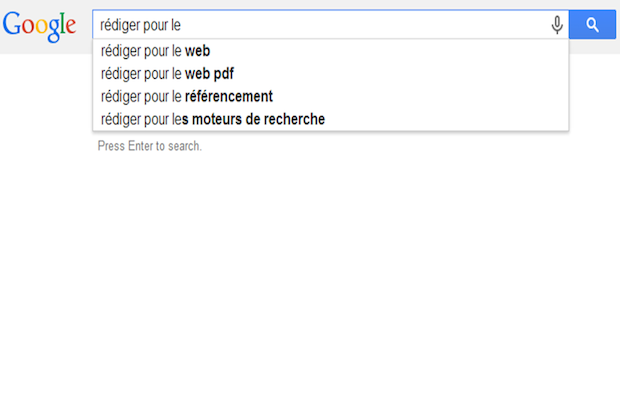 Your Date Here
Your Footer Here
20
Et bien d’autres !
Reconnaissance de l’écriture (handwriting        recognition)
Reconnaissance de la parole
Réaccentuation  de textes
21
[Speaker Notes: © Copyright Showeet.com – Creative & Free PowerPoint Templates]
Classification de documents
22
[Speaker Notes: © Copyright Showeet.com – Creative & Free PowerPoint Templates]
L’une des tâches les plus répandues en TAL est la classification de documents
Exemples

Catégoriser automatiquement des articles sur le web en fonction de leur sujet (Politique, économie..) 
Identifier si un commentaire est positif ou négatif
Détection de pourriels
Identification des auteurs …
23
[Speaker Notes: © Copyright Showeet.com – Free PowerPoint Templates]
Sac de mots
Quel prétraitement appliquer à nos données ?

	Ségmentation en mots
	Définition d’un vocabulaire
	Conversion de la liste de mots en un sac de mots
			Remplace la liste par un vecteur X tel Xi est la  			fréquence du i-éme mot du vocabulaire
24
Exemple :
		Document :
			I am Sam . Sam I am . I do not like ham
		Vocabulaire :
			V= [I,am,Sam,.,do,not]
		Document prétraité :
			X= [3,2,2,2,1,1]
25
A voir aussi !
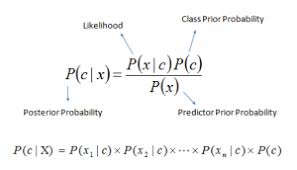 Modèle bayésien naîf multinominal



Régression logistique



Descente de gradient stochastique
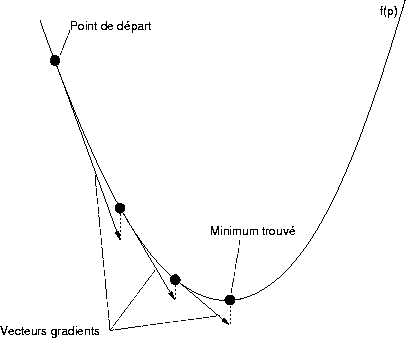 26
[Speaker Notes: © Copyright Showeet.com – Creative & Free PowerPoint Templates]
Enjeux du TAL
Analyse syntaxique
28
[Speaker Notes: © Copyright Showeet.com – Creative & Free PowerPoint Templates]
Syntaxe
La syntaxe est l’étude de la façon avec laquelle les mots sont composés pour construire des phrases 
La syntaxe ne s’intéresse pas à la sémantique des mots
Par contre, une analyse syntaxique peut apporter de l’information utile à la compréhension d’une phrase
Utile en traduction automatique, système de réponse automatique ….
Your Date Here
Your Footer Here
29
Traduction automatique
30
[Speaker Notes: © Copyright Showeet.com – Creative & Free PowerPoint Templates]
Traduction automatique
Une grande variété d’applications commerciales.
La technologie actuelle ne permet pas de résoudre parfaitement ce problème.
La qualité des traductions produites est d’autant plus mauvaise lorsque :
La langue source est très différente de la langue cible
Le domaine du texte est artistique / littéraire..
31
Traduction approximative
[Speaker Notes: © Copyright Showeet.com – Creative & Free PowerPoint Templates]
Utilisable dans 2 situations :
Traduction d’une recette
Domaine restreints
Prévisions météorologiques
Réservation de vol
Manuel de logiciel
Your Date Here
Your Footer Here
33
Difficultés algorithmiques
Une première difficulté de la traduction automatique est algorithmique 
Pour des modèles riches, on aura pas un algorithme de programmation dynamique efficace.
On ne peut pas convertir en un problème d’étiquetage ( la phrase cible peut avoir une taille différente de la phrase source)
Your Date Here
Your Footer Here
34
Typologie des langues
Les variations identifiées par la typologie des langues posent des défis généraux en traduction automatique
Exemple :
Variations SVO,SOV,VSO -> Nécessite de changer l’ordre des constituants traduits
Your Date Here
Your Footer Here
35
Lexique, ambigüité sémantique
Le vocabulaire d’une langue varie !
Les mots sémantiquement ambigus ne sont pas les mêmes d’une langue à une autre
Exemple :
Bass = Basse ou bar ?
Your Date Here
Your Footer Here
36
Toute variations entre les différentes paires de langues vont compliquer l’automatisation du processus de traduction
Pour une phrase donnée plusieurs traductions peuvent être appropriées.
Ces ambigüités font des approches statistiques une approche de choix pour ce problème.
Your Date Here
Your Footer Here
37
Your Date Here
Your Footer Here
38
Thank You !
[Speaker Notes: © Copyright Showeet.com – Free PowerPoint Templates]